Školski eko kalendar
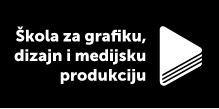 Voditeljica projekta:
Mirjana Savičić, prof. biologije
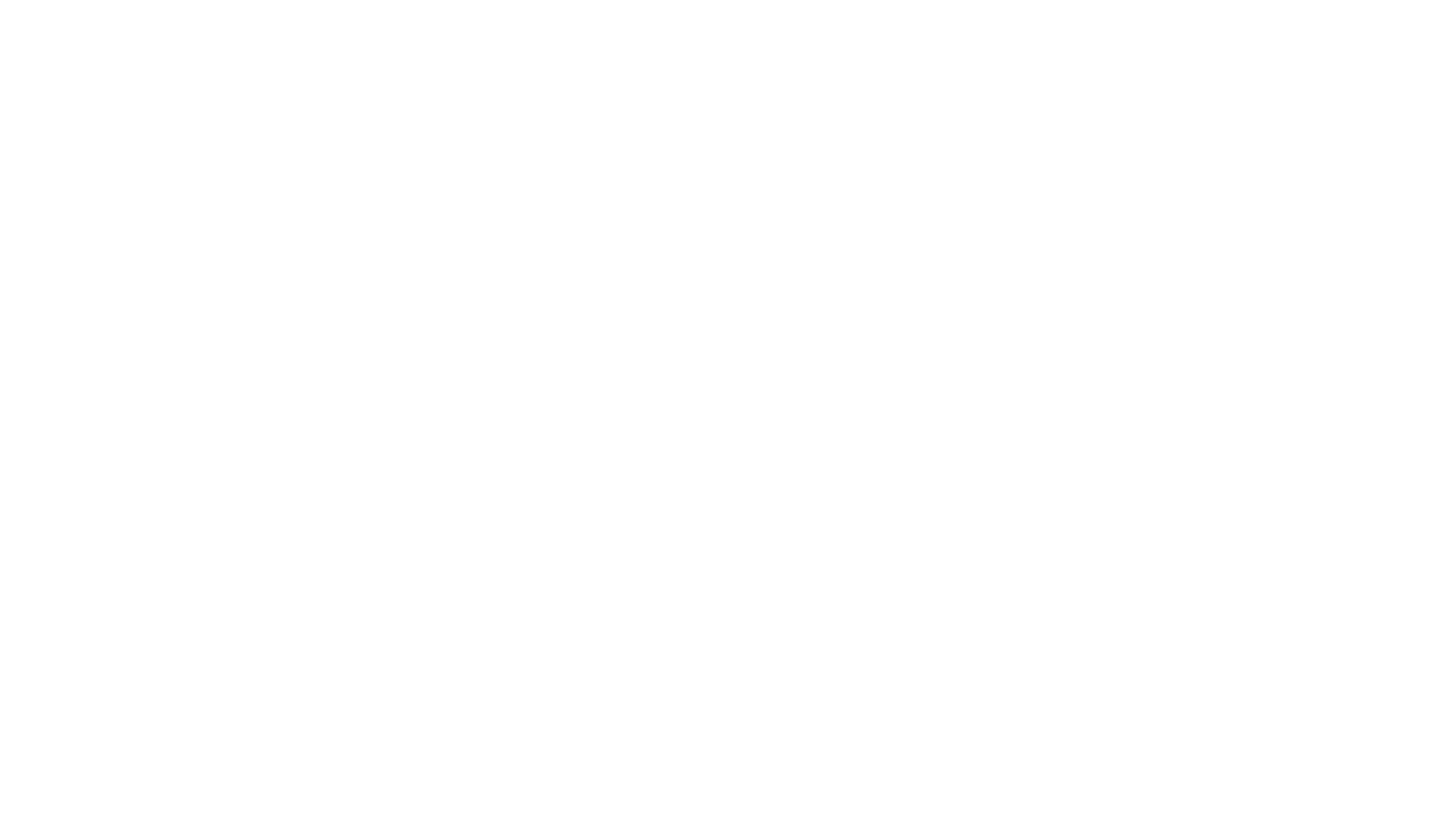 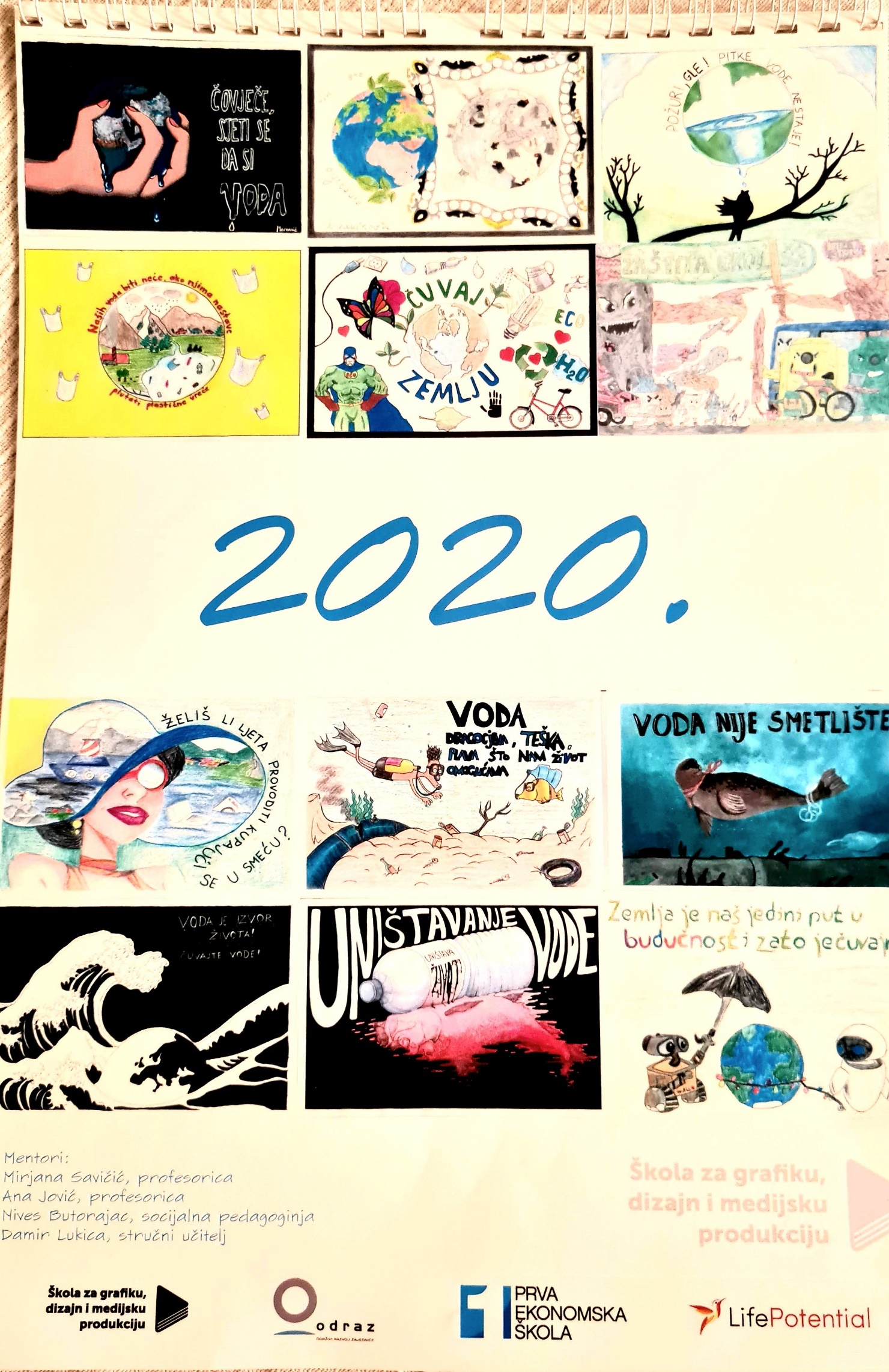 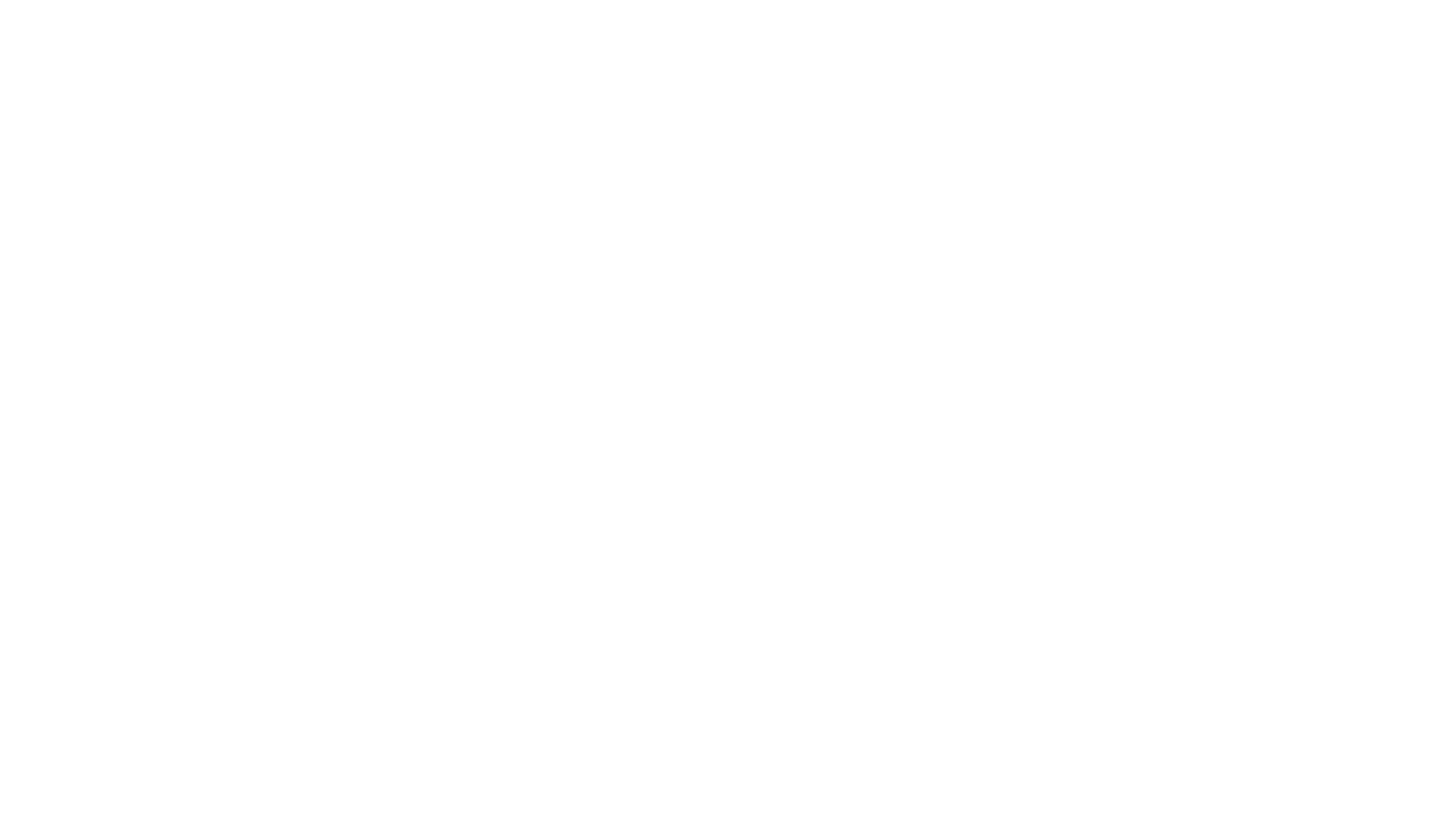 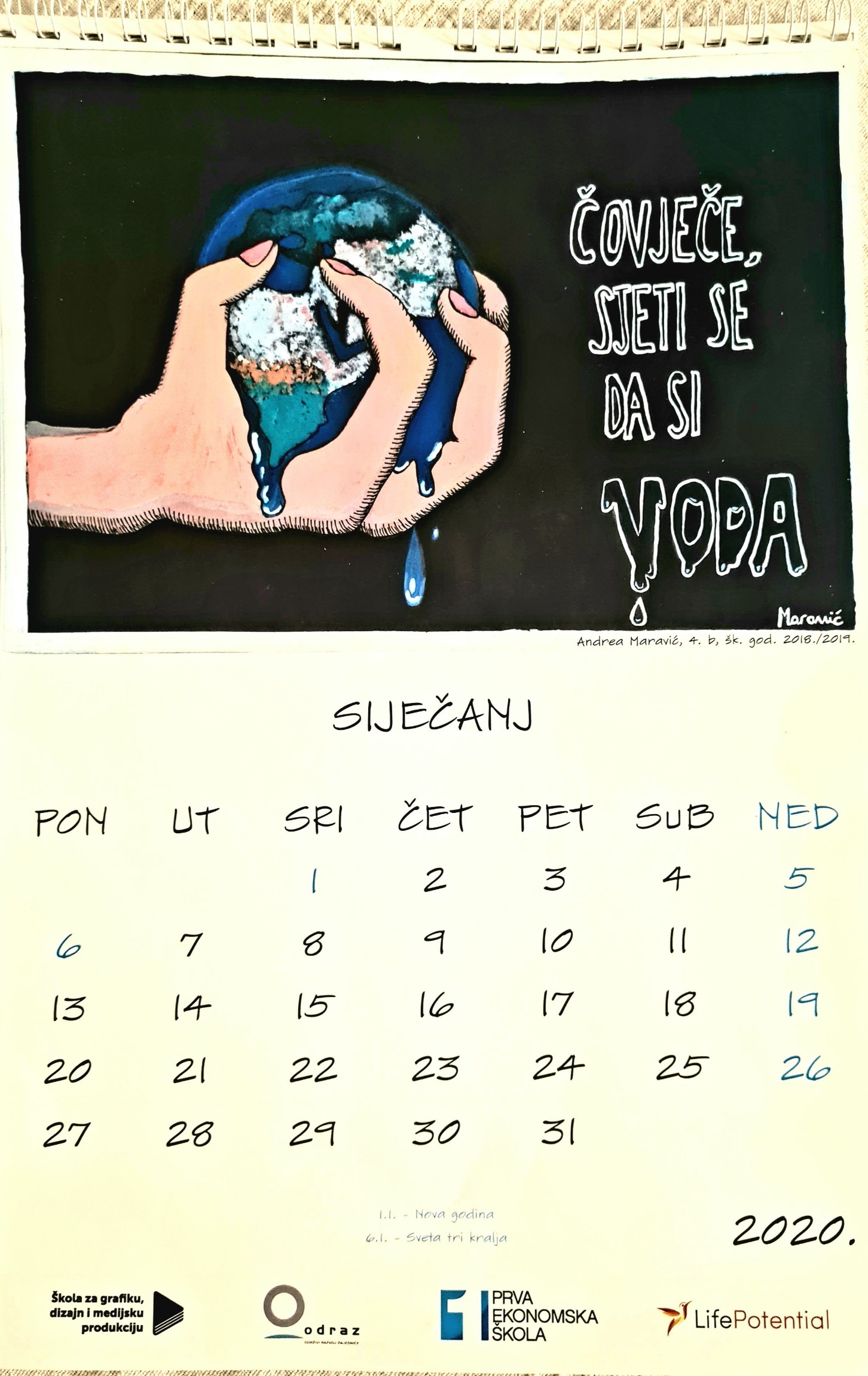 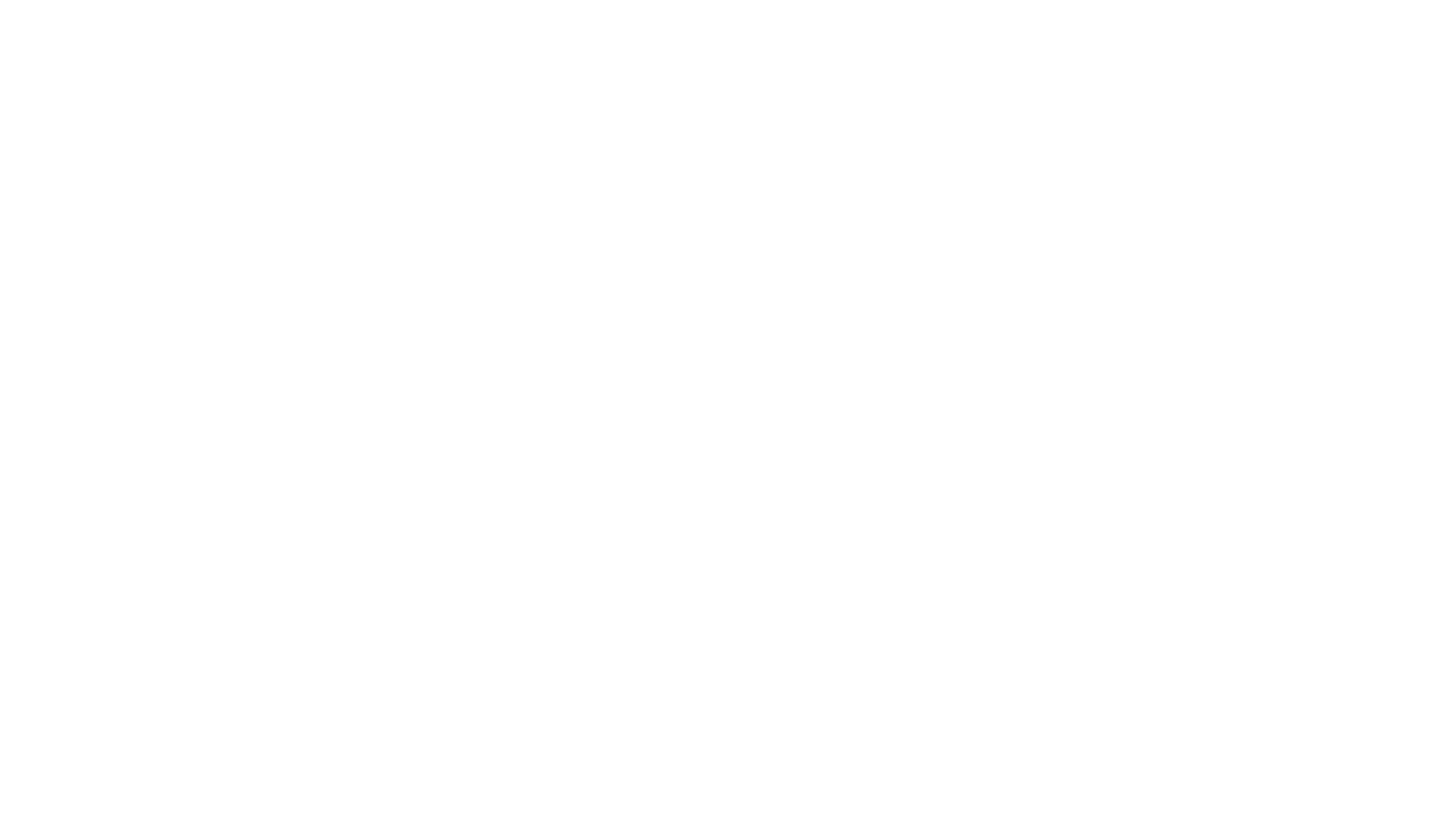 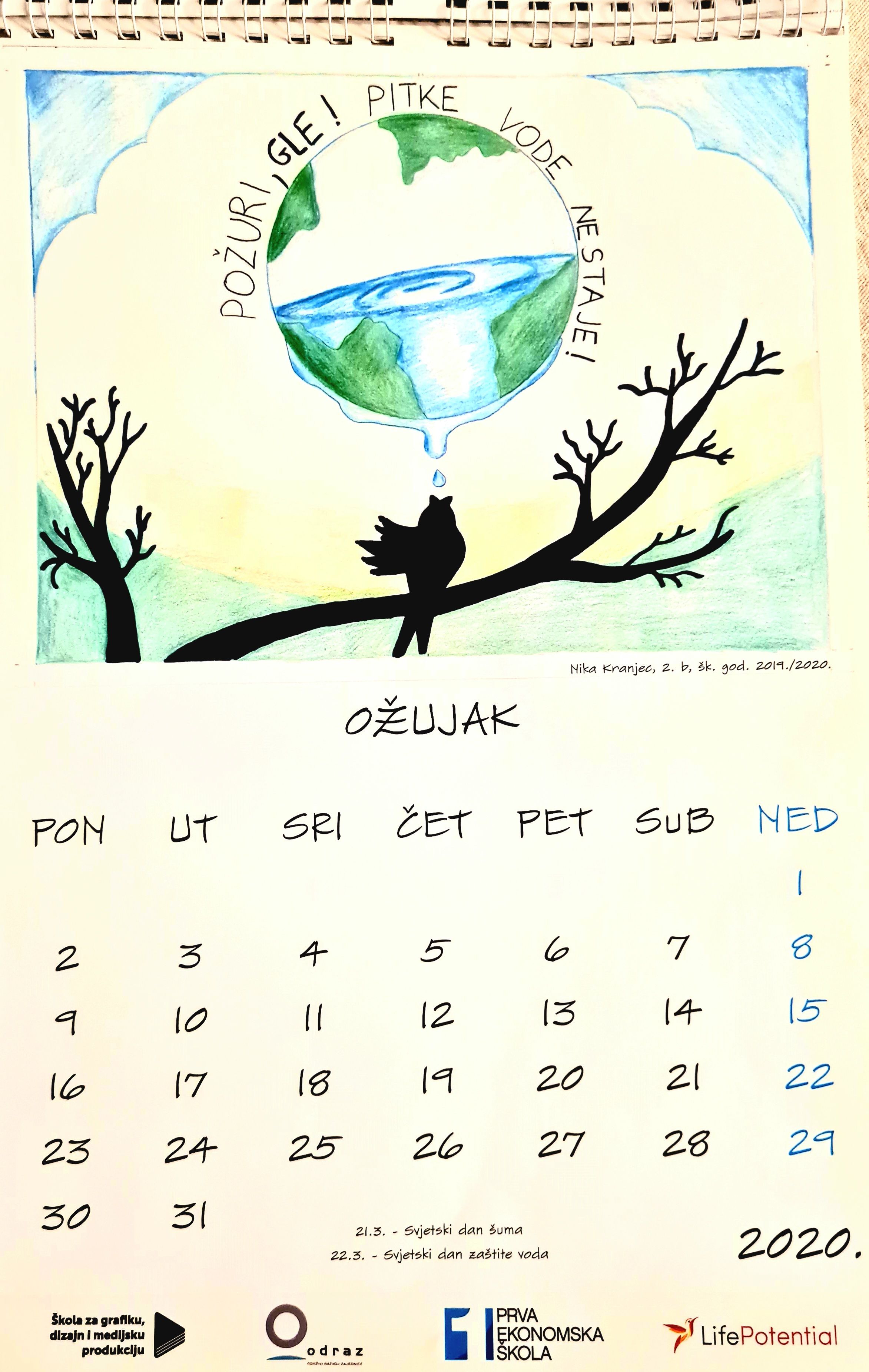 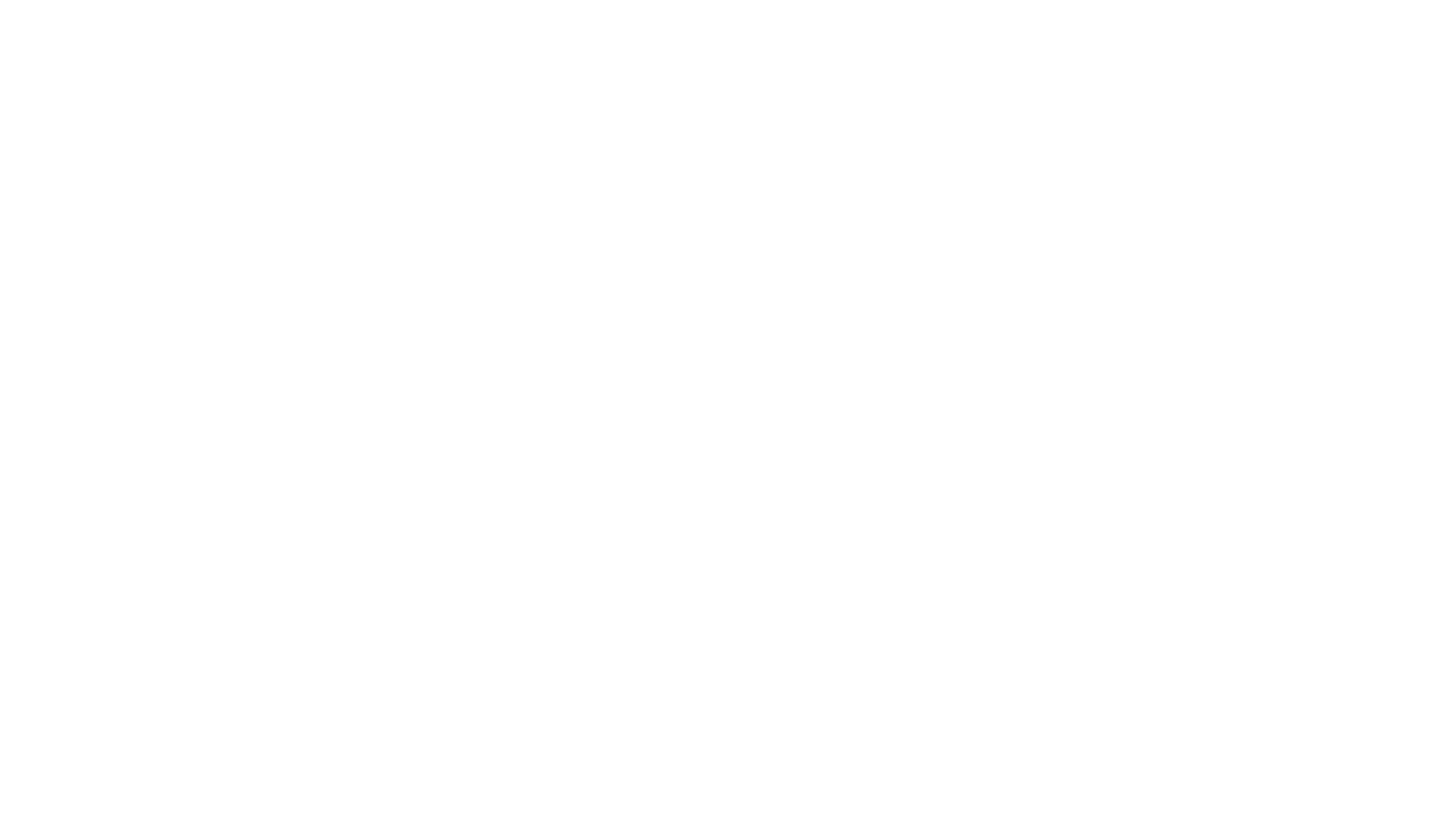 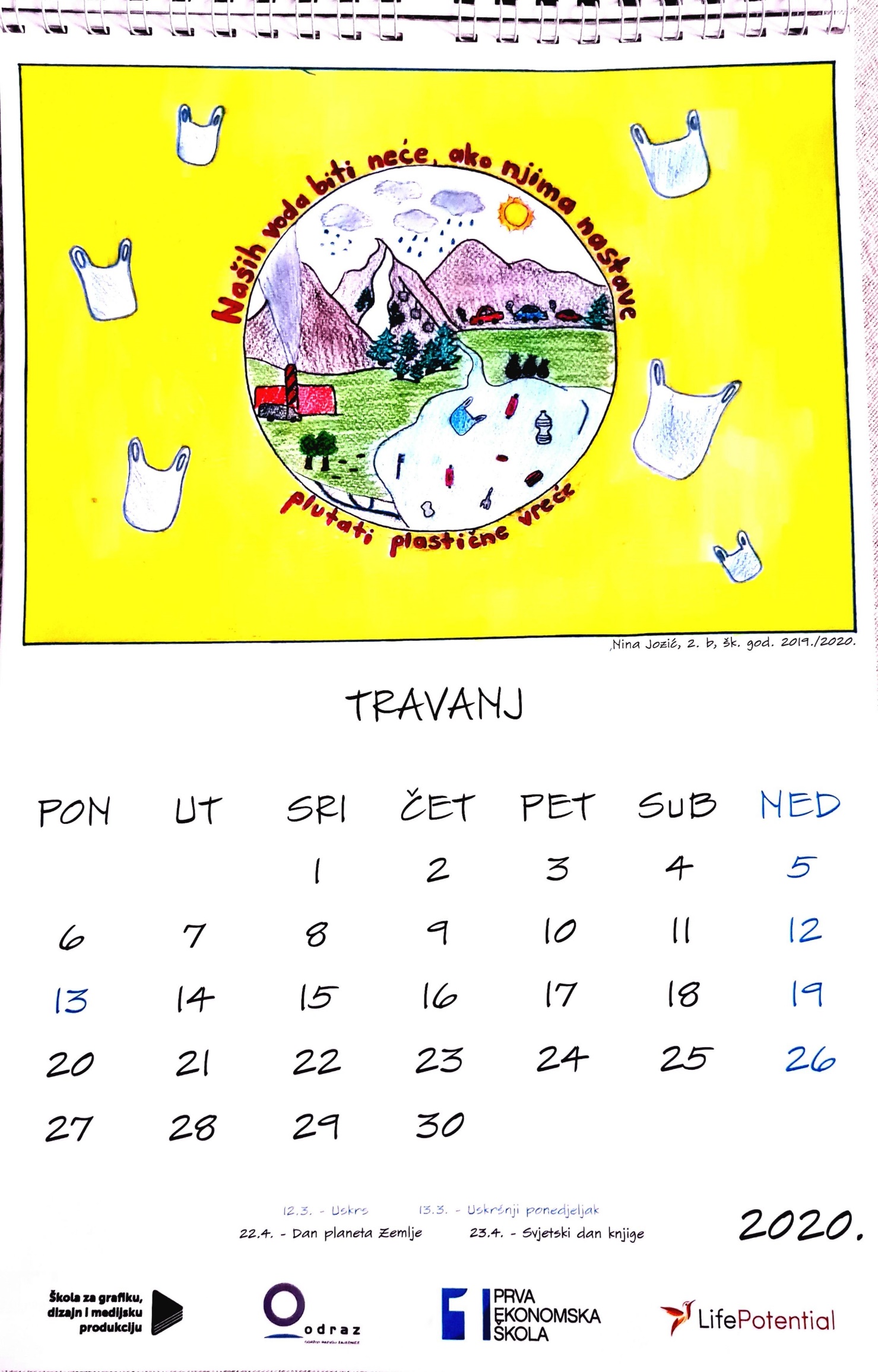 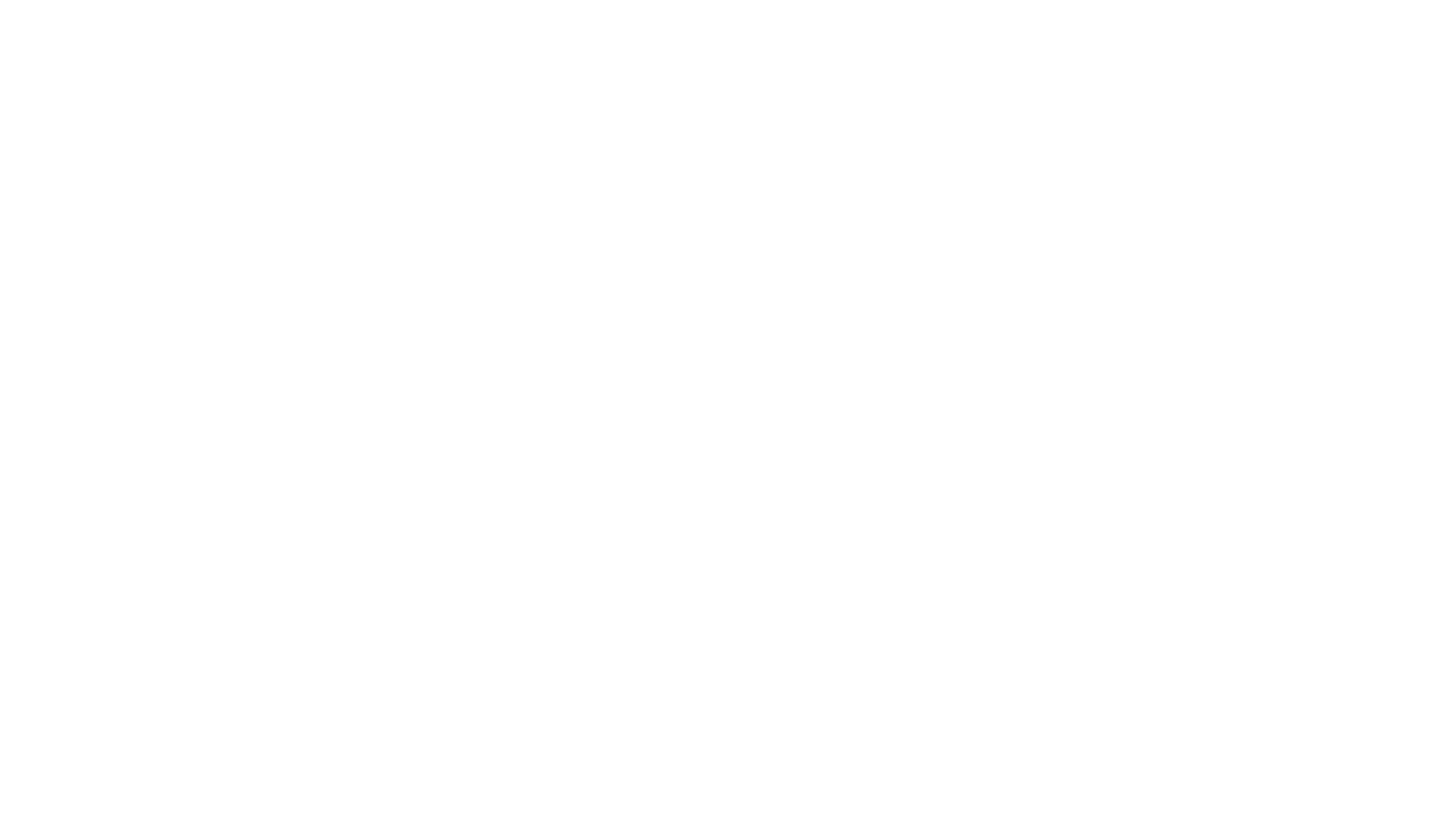 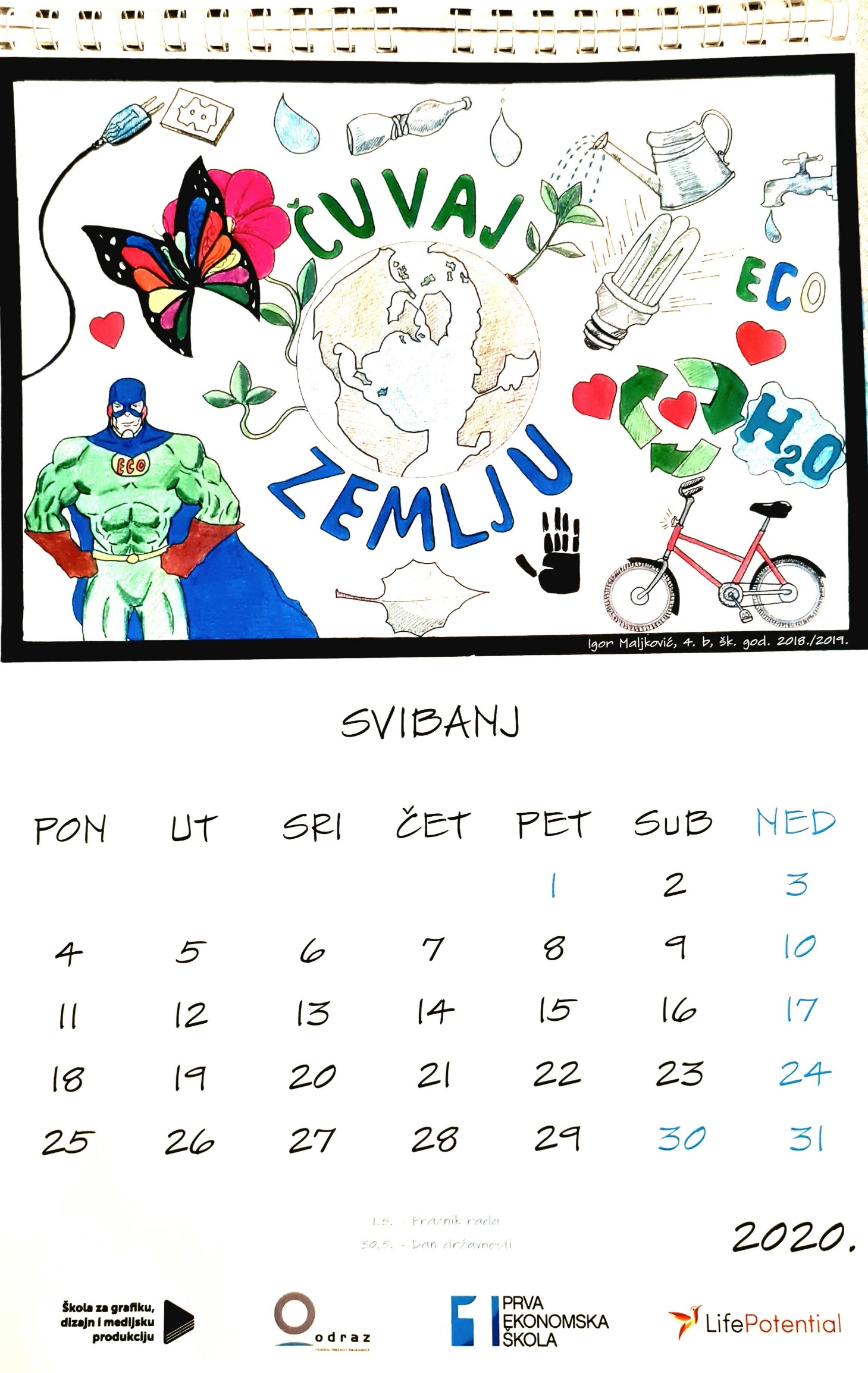 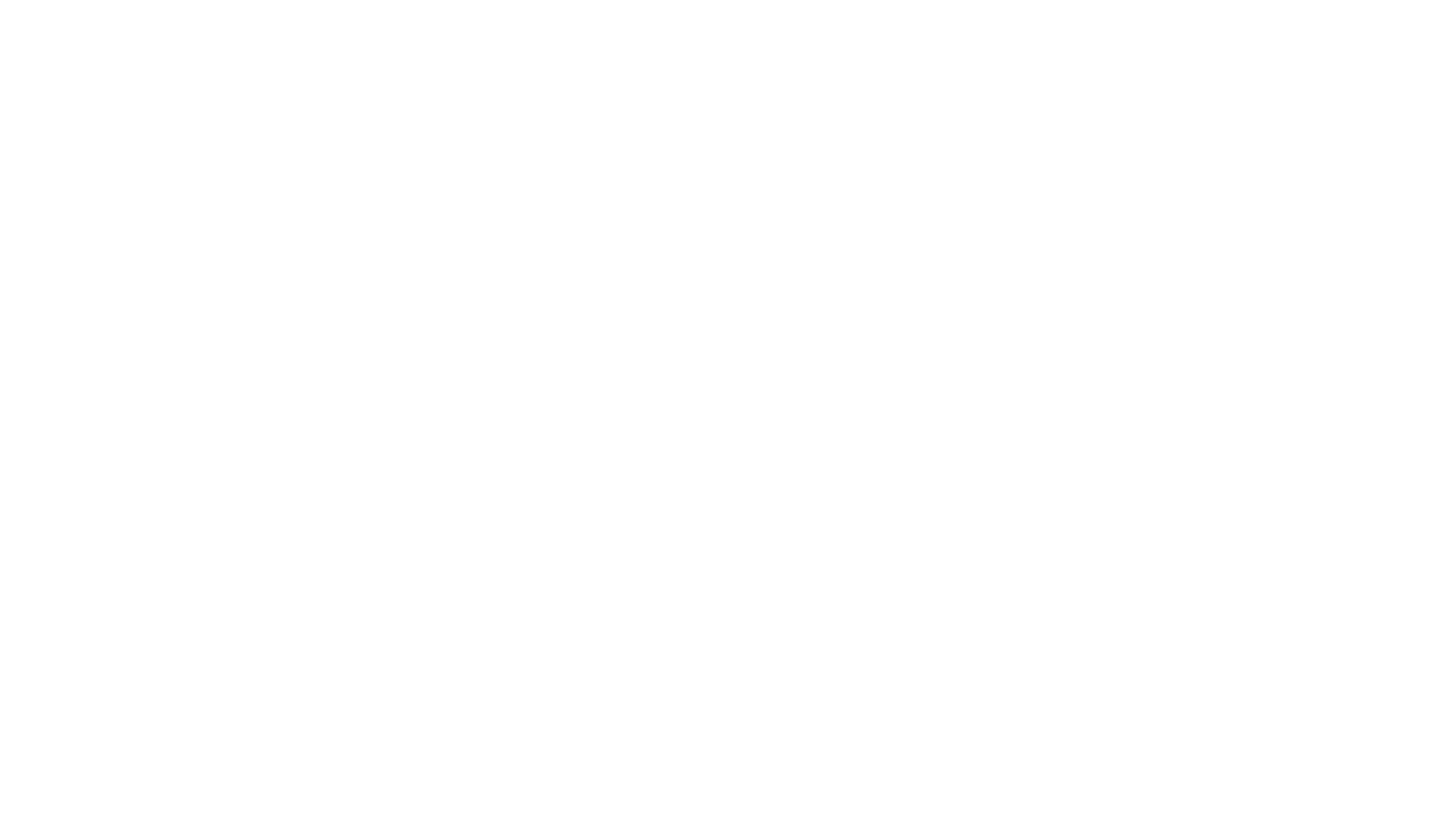 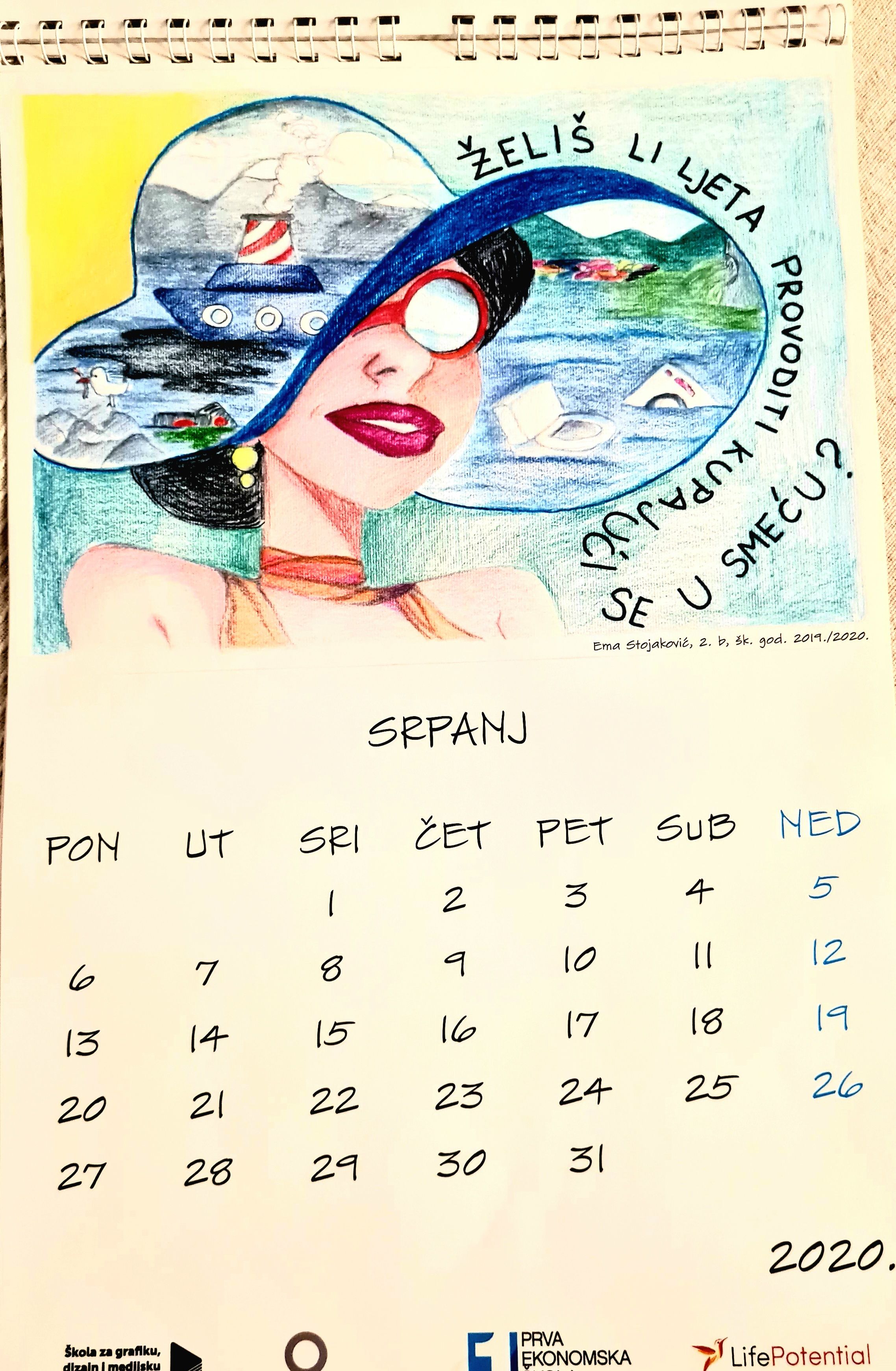 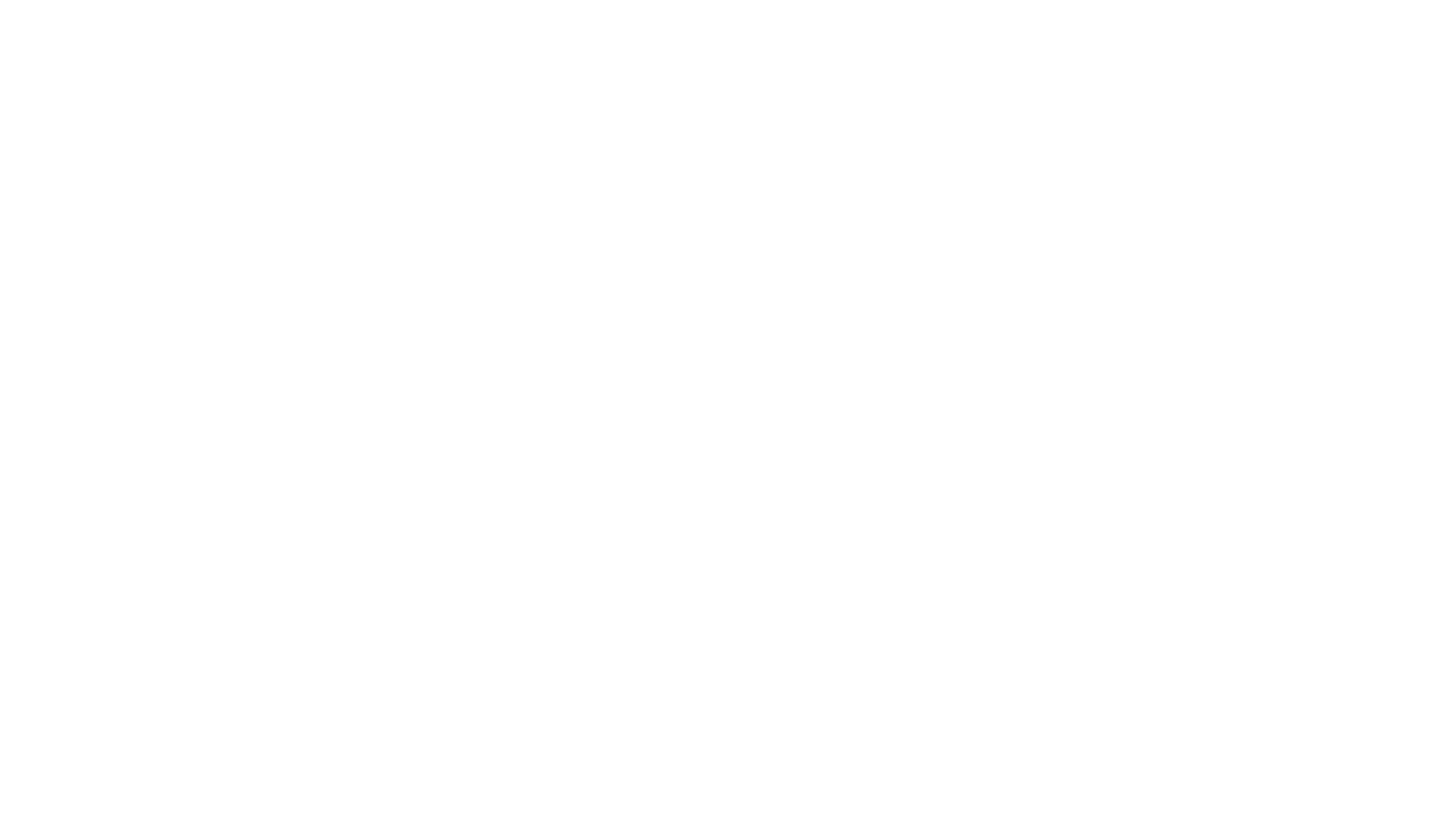 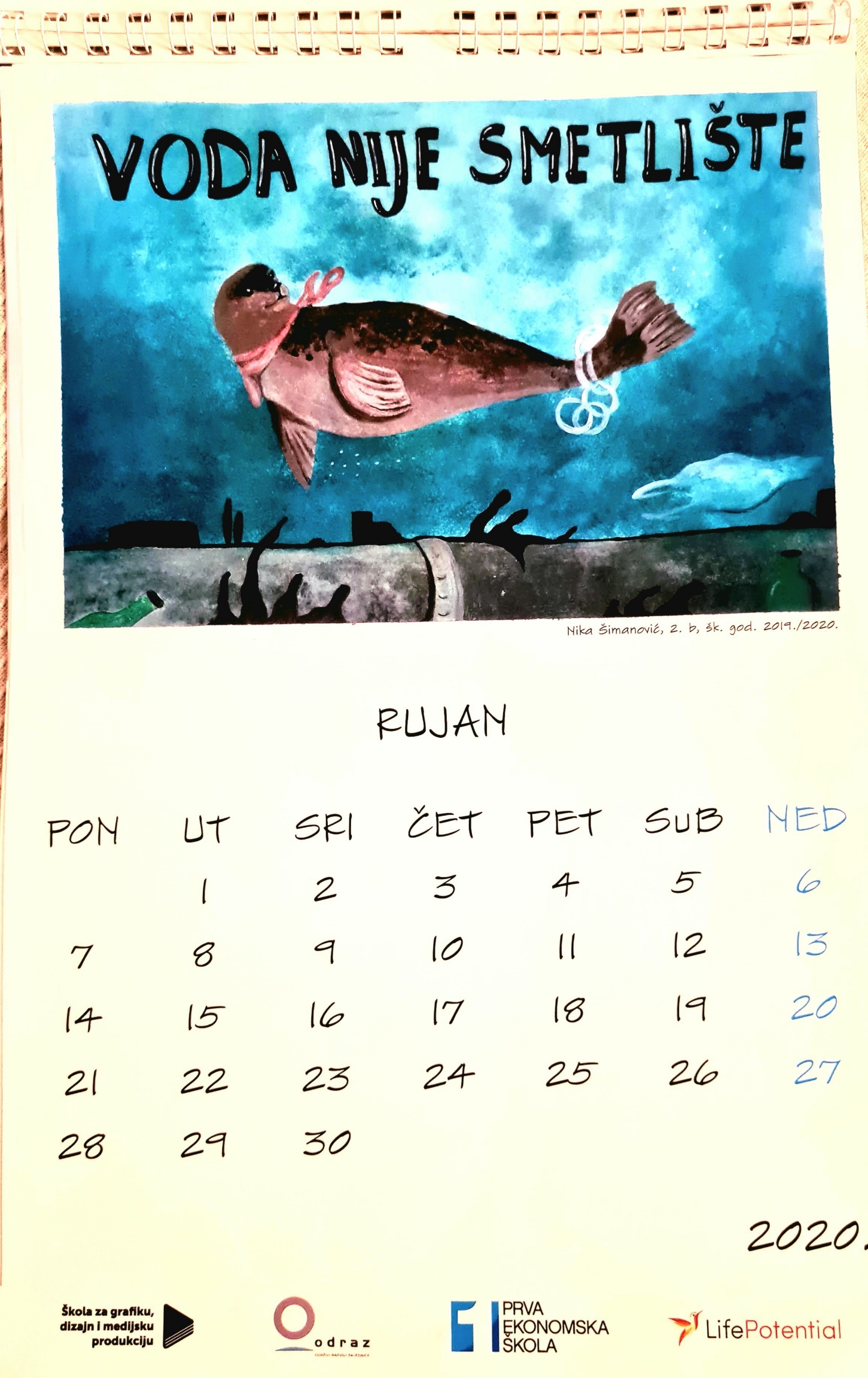 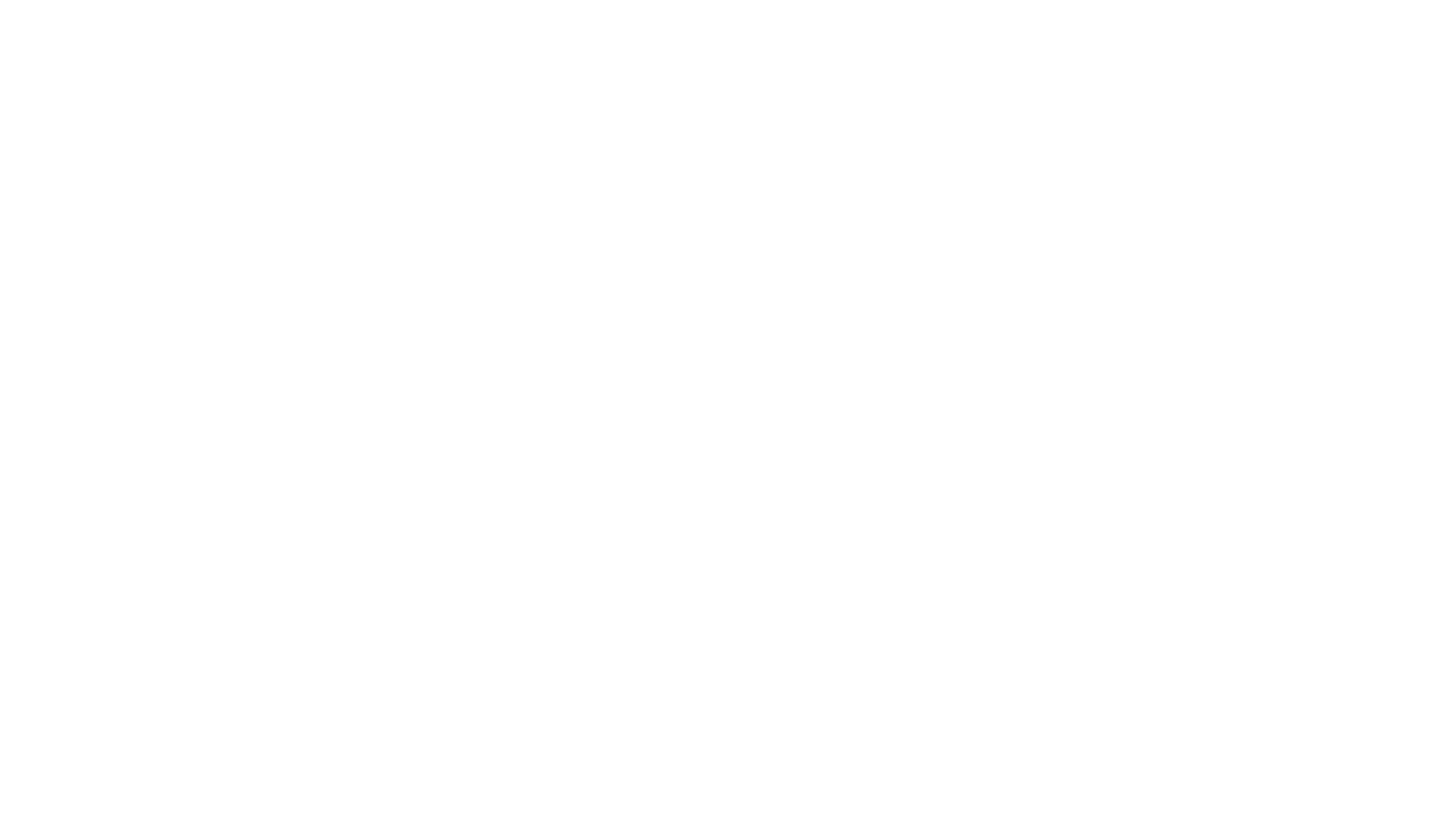 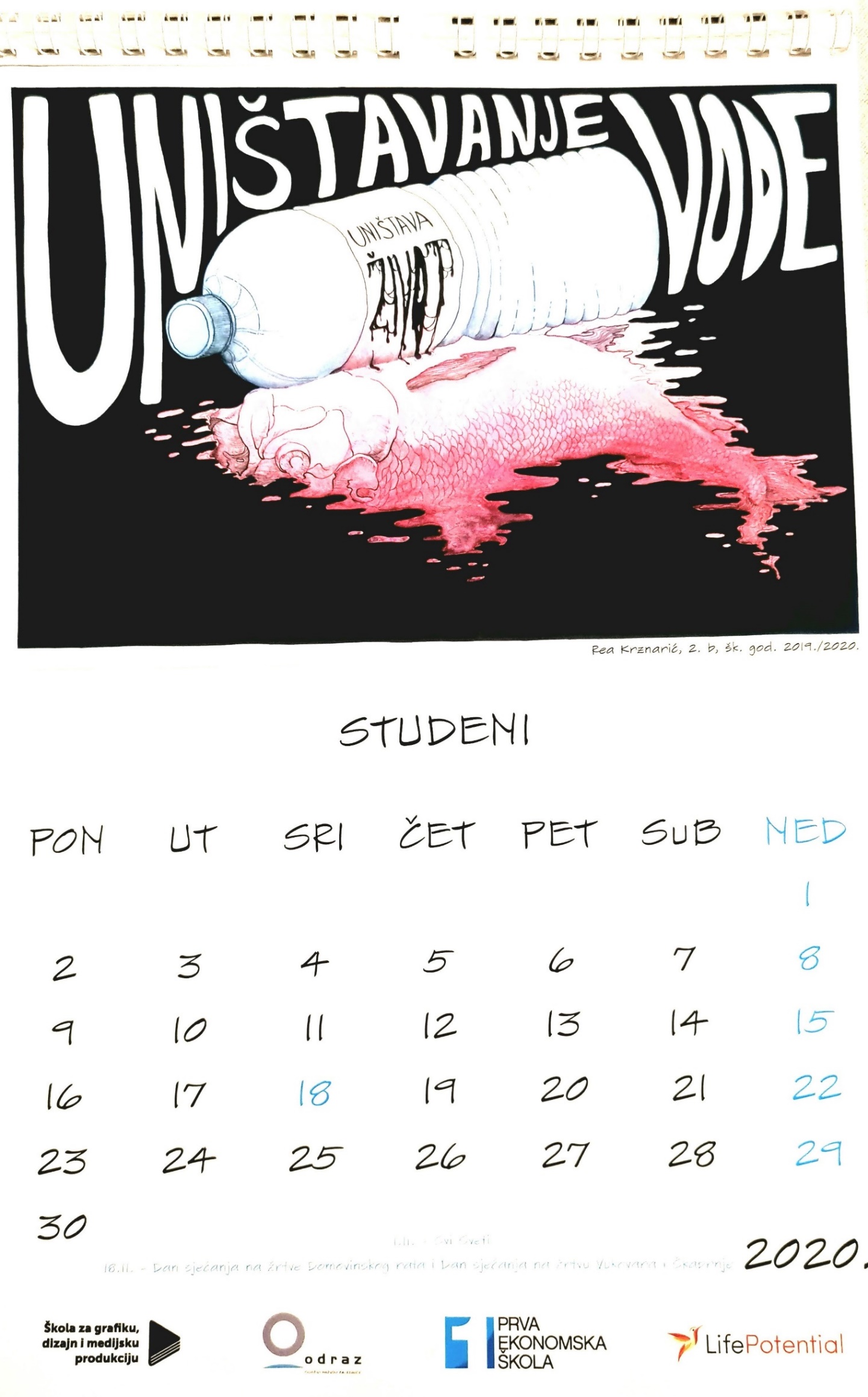